Getting Started with Assembly Language
Some material taken from Assembly Language for x86 Processors by Kip Irvine © Pearson Education, 2010



Slides revised 2/2/2014 by Patrick Kelley
Comparing ASM to High-Level Languages
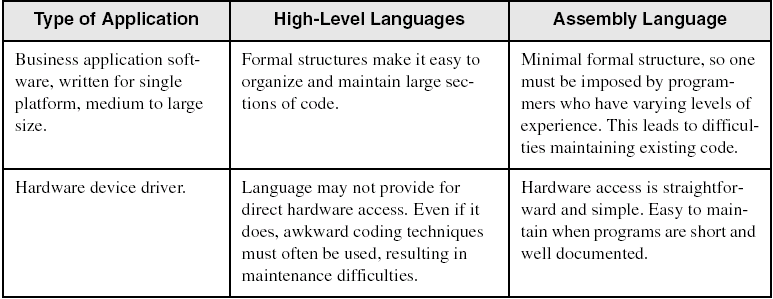 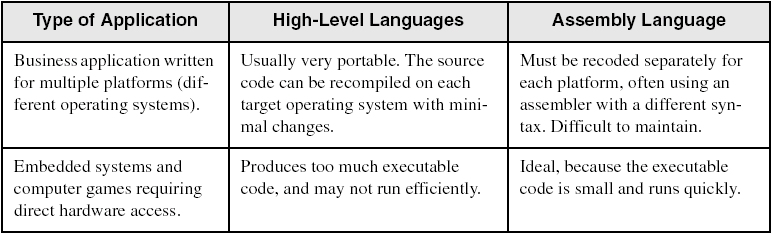 2
Irvine, Kip R. Assembly Language for Intel-Based Computers 6/e, 2010.
Translating Languages
English: Display the sum of A times B plus C.
C++:  cout << (A * B + C);
Assembly Language:
mov eax,A
mul B
add eax,C
call WriteInt
Intel Machine Language:
A1 00000000
F7 25 00000004
03 05 00000008
E8 00500000
3
Irvine, Kip R. Assembly Language for Intel-Based Computers 6/e, 2010.
Binary Numbers
Digits are 1 and 0
1 = true
0 = false
MSB – most significant bit
LSB – least significant bit

Bit numbering:
4
Irvine, Kip R. Assembly Language for Intel-Based Computers 6/e, 2010.
Integer Storage Sizes
Standard sizes:
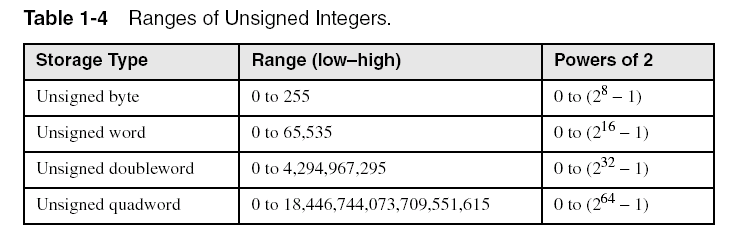 The above chart is for  Intel x86 processors.  In MIPS, a word is 32 bits, a half-word is 16 bits and there is no ‘quadword’.  A byte is still a byte.
What is the largest unsigned integer that may be stored in 20 bits?
5
Irvine, Kip R. Assembly Language for Intel-Based Computers 6/e, 2010.
Ranges of Signed Integers
The highest bit is reserved for the sign. This limits the range:
Practice: What is the largest positive value that may be stored in 20 bits?
6
Character Storage
Character sets
Standard ASCII	(0 – 127)
Extended ASCII (0 – 255)
Unicode  (0 – 65,535)
SPIM System IO only handles ASCII
Null-terminated String
Array of characters followed by a null byte
Using the ASCII table
Appendix B in MIPS book
7
Basic Microcomputer Design
clock synchronizes CPU operations
control unit (CU) coordinates sequence of execution steps
ALU performs arithmetic and bitwise processing
8
Irvine, Kip R. Assembly Language for x86 Processors 6/e, 2010.
MIPS Architechture
Program Counter
Instruction Register
ADDRESS
Memory
Control Logic
ALU
Register
File
Rs
Rt
Rd
9
Instruction Execution Cycle
Fetch
Memory at PC moved to IR
Decode
Opcode to ALU
Register Operands selected
Immediate Operand to ALU
Fetch operands
In other architectures but not MIPS
Execute 
Store output
Register to Memory operation (MIPS)
PC Incremented 
Instruction Addresses on 4-byte boundary
Branch may change PC instead of incrementing
10
Addressable Memory
Addresses are 32 bits
232 locations = 4GB = 4,294,967,296 locations
The ‘B’ in GB stands for ‘bytes’
Range is 0 to 232-1
Half-word
16 bits or 2 bytes long
Successive half-words have addresses that increment by 2
Word
32 bits or 4 bytes long
Successive words have addresses that increment by 4
11
Register ‘File’
MIPS has 32  accessible 32-bit registers
The registers are numbered 0 to 31
They also have short names
The names will indicate the register’s purpose
Purpose may be by convention or design
Special registers may not be user accessible
MIPS includes the IR, PC, and ALU registers
Sometimes special registers are read only
Other architectures have additional registers
Commonly, there is a ‘status’ register
IO port registers are also common.
12
Register ‘File’ (continued)
13
Register ‘File’ (continued)
14
Register ‘File’ (continued)
15
Register ‘File’ (continued)
16
Instruction Format
Register format
Immediate format
Jump format
Jump destination is PC + (Target Left Shift by 2)
17
Using Memory
IR addresses memory directly via the PC
MIPS ISA is ‘load/store’
Typically, only a load or store instruction affects memory
All other operations affect only registers
Registers are used to point to memory for load/store
Addressing mode is Base/Displacement
Displacement is also known as Offset
One register will hold a base address, another the displacement
Concatenating the two produces an effective address
Other architectures use different modes
Direct addressing – specifies the location directly
Indirect addressing – part of the address is stored in memory
Indexed addressing – displacement is multiplied by a constant
Segment/offset – used to address large memory
18